Conformity and Interoperability Training for ARB Region on Type Approval Testing for Mobile Terminals, Homologation Procedures and Market SurveillanceTunis-Tunisia, 20-24 April 2015
Examples of Conformity Assessment Workflow
Presented by
Andrew Kwan 
ITU Consultant
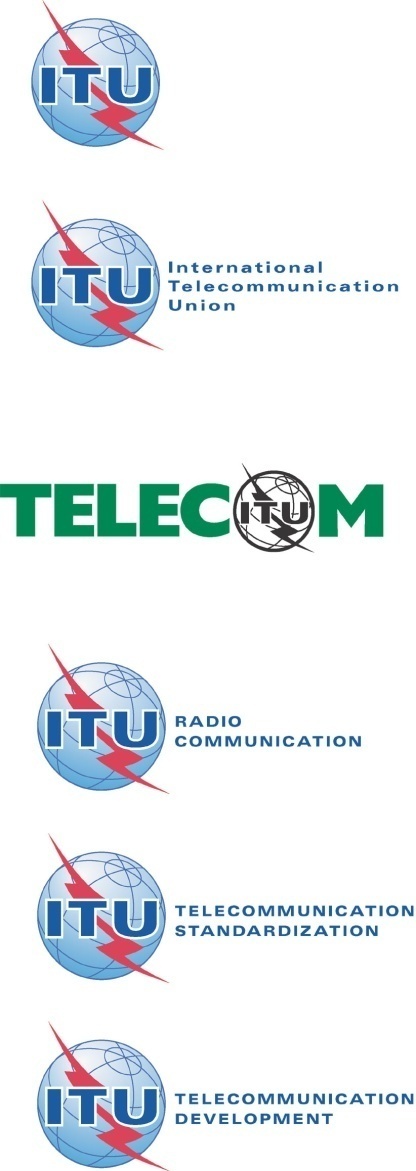 1
Tunis-Tunisia, 20-24 April 2015
Examples of Conformity Assessment Workflow
Canada and Hong Kong China are implementing a bilateral Mutual Recognition Agreement (MRA) which is based on the APEC TEL MRA
	
	They mutually recognize each others’ conformity assessment bodies and mutually accept the conformity assessment results produced by these recognized conformity assessment bodies

	Two examples of conformity assessment ( testing and certification ) workflow of this MRA implementation are present here
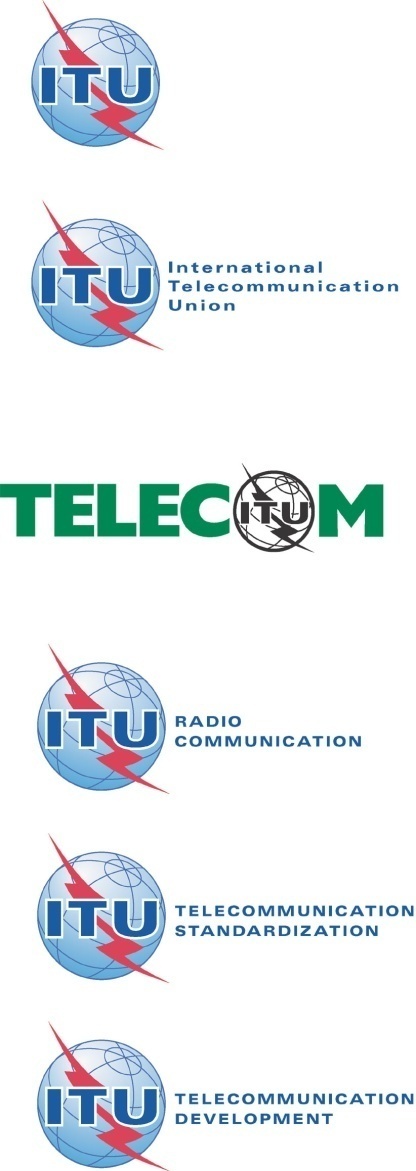 Tunis-Tunisia, 20-24 April 2015
2
Conformity Assessment Workflow – Certification
Canada			Hong Kong








CDN TL – Canadian testing laboratory designated by IC (Canadian regulator) and recognized by HKCA (Hong Kong regulator)
CDN CB – Canadian certification body designated by IC (Canadian regulator) and recognized by HKCA (Hong Kong regulator)
CDN TL
Recognizes
Hong Kong Communications Authority
(HKCA)
Industry Canada
(IC)
Designates
CDN CB
Manufacturer
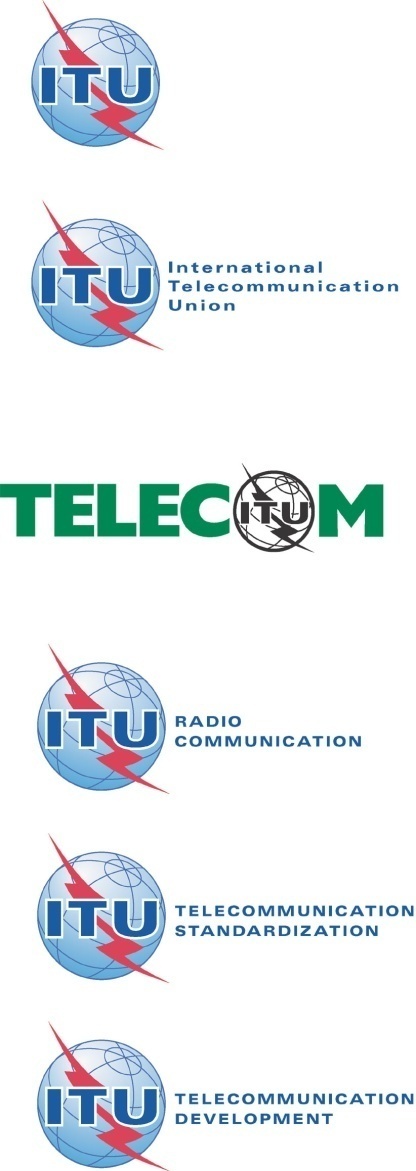 Tunis-Tunisia, 20-24 April 2015
3
Conformity Assessment Workflow – Certification
Canada			Hong Kong






1 – Submit ICT equipment for testing by CDN TL,    
      
CDN TL – Canadian testing laboratory designated by IC (Canadian regulator) and recognized by HKCA (Hong Kong regulator)
CDN CB – Canadian certification body designated by IC (Canadian regulator) and recognized by HKCA (Hong Kong regulator)
CDN TL
Recognizes
Hong Kong Communications Authority
(HKCA)
Industry Canada
(IC)
Designates
CDN CB
1
Manufacturer
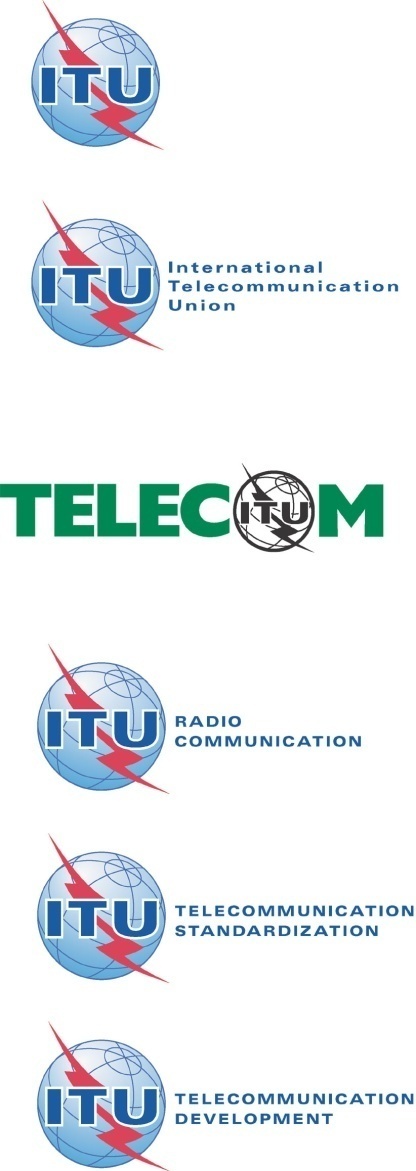 Tunis-Tunisia, 20-24 April 2015
4
Conformity Assessment Workflow – Certification
Canada			Hong Kong








1 – Submit ICT equipment for testing by CDN TL,           2 – Test report from CDN TL to CDN CB

CDN TL – Canadian testing laboratory designated by IC (Canadian regulator) and recognized by HKCA (Hong Kong regulator)
CDN CB – Canadian certification body designated by IC (Canadian regulator) and recognized by HKCA (Hong Kong regulator)
CDN TL
Recognizes
Hong Kong Communications Authority
(HKCA)
Industry Canada
(IC)
2
Designates
CDN CB
1
Manufacturer
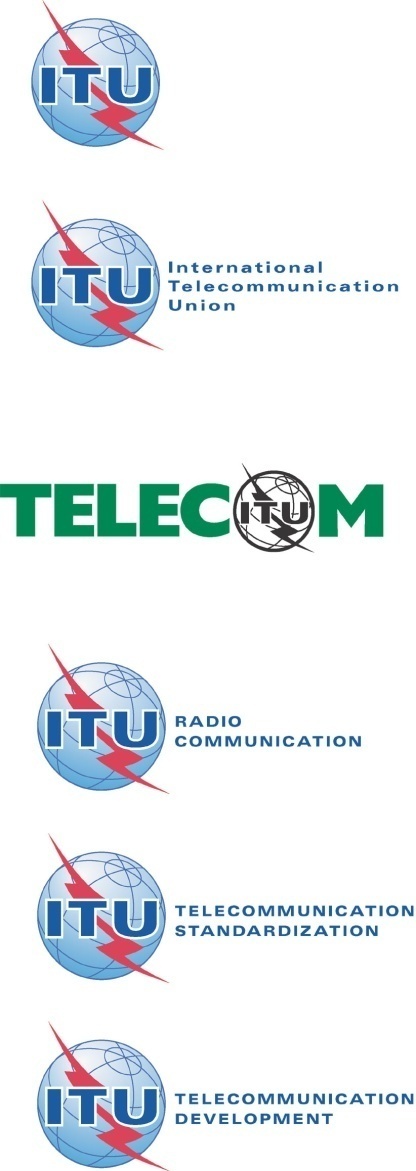 Tunis-Tunisia, 20-24 April 2015
5
Conformity Assessment Workflow – Certification
Canada			Hong Kong








1 – Submit ICT equipment for testing by CDN TL,           2 – Test report from CDN TL to CDN CB
3 – Certificate from  CDN CB to manufacturer

CDN TL – Canadian testing laboratory designated by IC (Canadian regulator) and recognized by HKCA (Hong Kong regulator)
CDN CB – Canadian certification body designated by IC (Canadian regulator) and recognized by HKCA (Hong Kong regulator)
CDN TL
Recognizes
Hong Kong Communications Authority
(HKCA)
Industry Canada
(IC)
2
Designates
CDN CB
3
1
Manufacturer
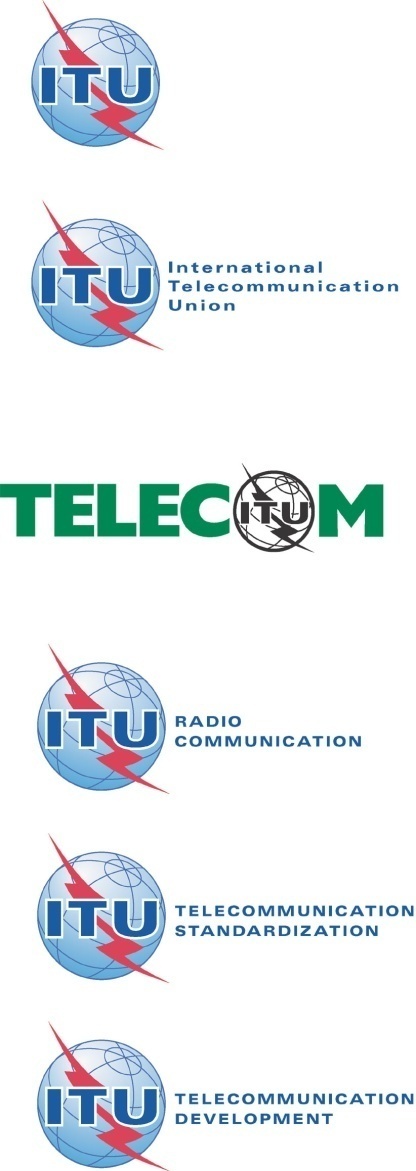 Tunis-Tunisia, 20-24 April 2015
6
Conformity Assessment Workflow – Certification
Canada			Hong Kong








1 – Submit ICT equipment for testing by CDN TL,           2 – Test report from CDN TL to CDN CB
3 – Certificate from  CDN CB to manufacturer
4 – Manufacturer submits certification to and registers with HKCA
CDN TL – Canadian testing laboratory designated by IC (Canadian regulator) and recognized by HKCA (Hong Kong regulator)
CDN CB – Canadian certification body designated by IC (Canadian regulator) and recognized by HKCA (Hong Kong regulator)
CDN TL
Recognizes
Hong Kong Communications Authority
(HKCA)
Industry Canada
(IC)
2
Designates
CDN CB
3
4
1
Manufacturer
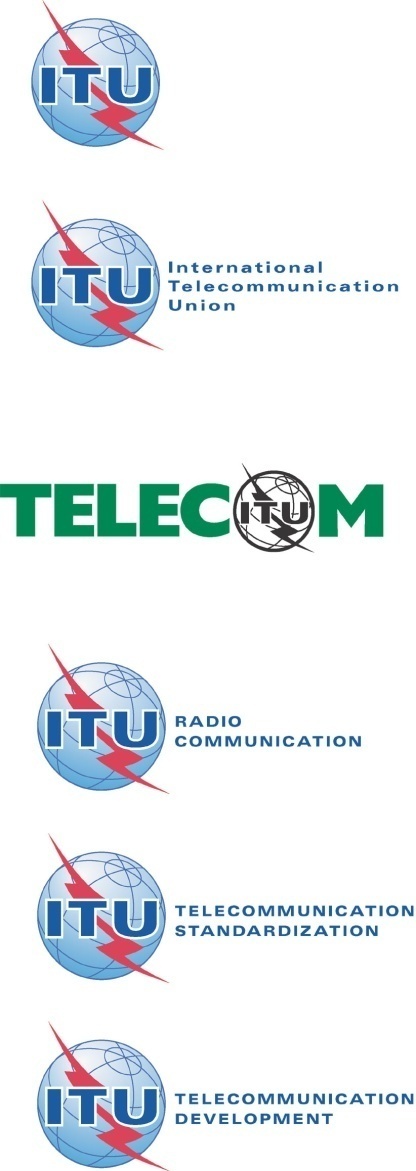 Tunis-Tunisia, 20-24 April 2015
7
Conformity Assessment Workflow – SDoC
Canada			Hong Kong







HKTL – Hong Kong testing laboratory designated by HKCA (Hong Kong regulator) and recognized by IC (Canadian regulator)
Designates
Industry Canada
(IC)
Hong Kong Communications Authority
(HKCA)
Recognizes
HKTL
Manufacturer
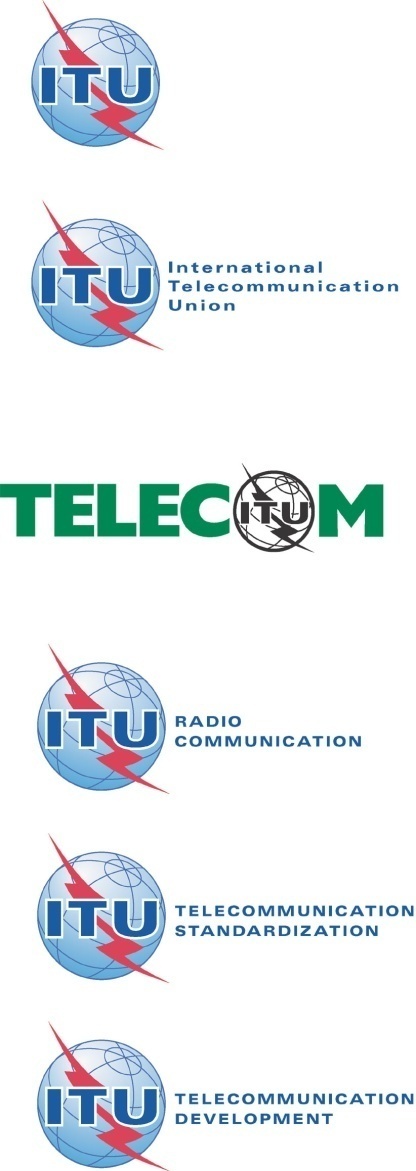 Tunis-Tunisia, 20-24 April 2015
8
Conformity Assessment Workflow – SDoC
Canada			Hong Kong






1 – Submit ICT equipment for testing by HKTL

HKTL – Hong Kong testing laboratory designated by HKCA (Hong Kong regulator) and recognized by IC (Canadian regulator)
Designates
Industry Canada
(IC)
Hong Kong Communications Authority
(HKCA)
Recognizes
HKTL
1
Manufacturer
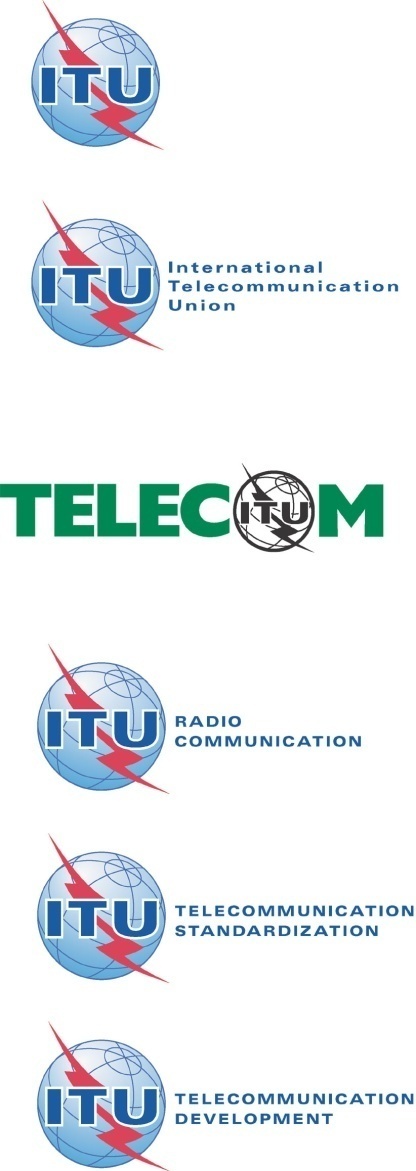 Tunis-Tunisia, 20-24 April 2015
9
Conformity Assessment Workflow – SDoC
Canada			Hong Kong








1 – Submit ICT equipment for testing by HKTL
2 – Test report from HKTL to manufacturer

HKTL – Hong Kong testing laboratory designated by HKCA (Hong Kong regulator) and recognized by IC (Canadian regulator)
Designates
Industry Canada
(IC)
Hong Kong Communications Authority
(HKCA)
Recognizes
HKTL
1
2
Manufacturer
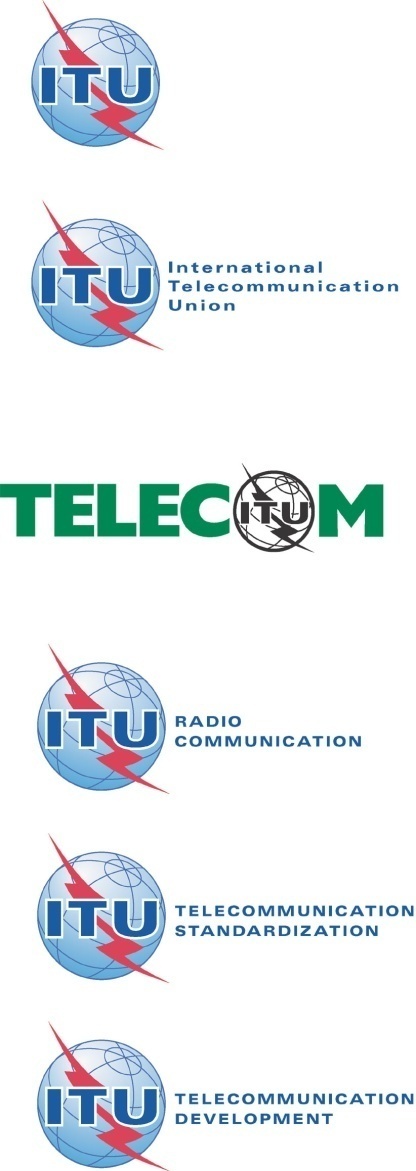 Tunis-Tunisia, 20-24 April 2015
10
Conformity Assessment Workflow – SDoC
Canada			Hong Kong








1 – Submit ICT equipment for testing by HKTL
2 – Test report from HKTL to manufacturer
3 – Manufacturer declares SDoC to CDN CS-03 and registers with Industry Canada
HKTL – Hong Kong testing laboratory designated by HKCA (Hong Kong regulator) and recognized by IC (Canadian regulator)
Designates
Industry Canada
(IC)
Hong Kong Communications Authority
(HKCA)
Recognizes
HKTL
1
3
2
Manufacturer
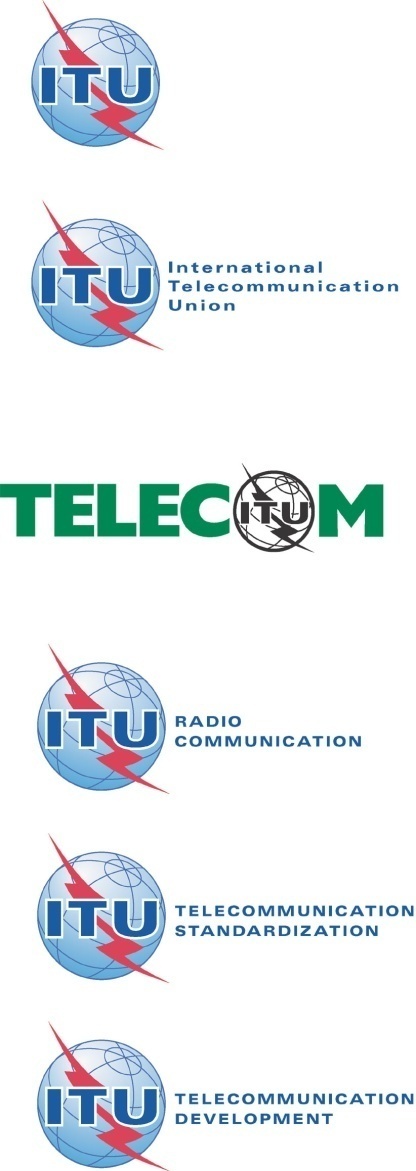 Tunis-Tunisia, 20-24 April 2015
11
Examples of Conformity Assessment Workflow
Thank you

Andrew Kwan
akwan68@gmail.com
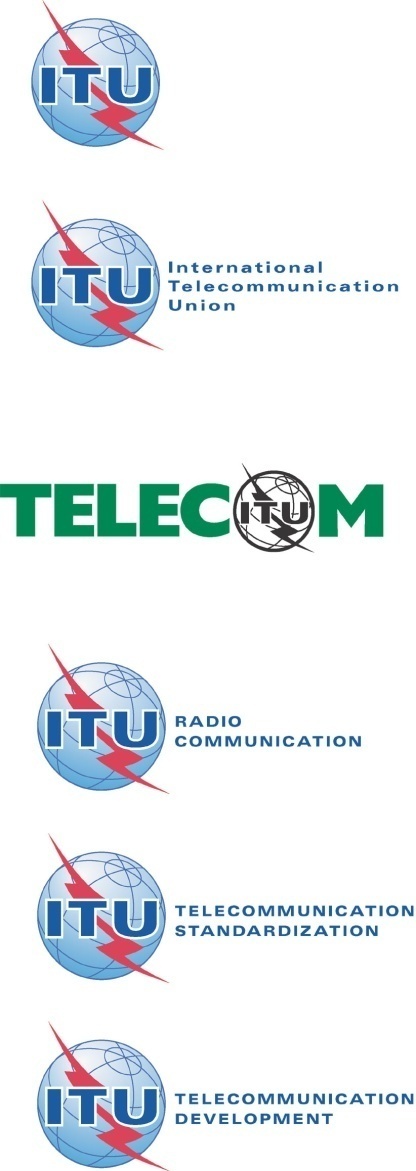 Tunis-Tunisia, 20-24 April 2015
12